A fraction is less than a whole number. 

Think of a cake.  
Half a cake is less than a whole cake. 

Half a cake is just a part, 
or a fraction of the whole 
cake.
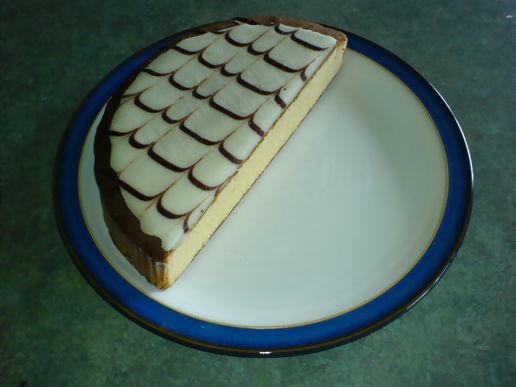 The numerator tells you how many parts are in our fraction.
1
Numerator
2
Denominator
The denominator tells us how many the 
whole has been divided into.
1
3
1
4
2
5
3
8
1
1
2
5
2
3
10
5
2
4
4
8